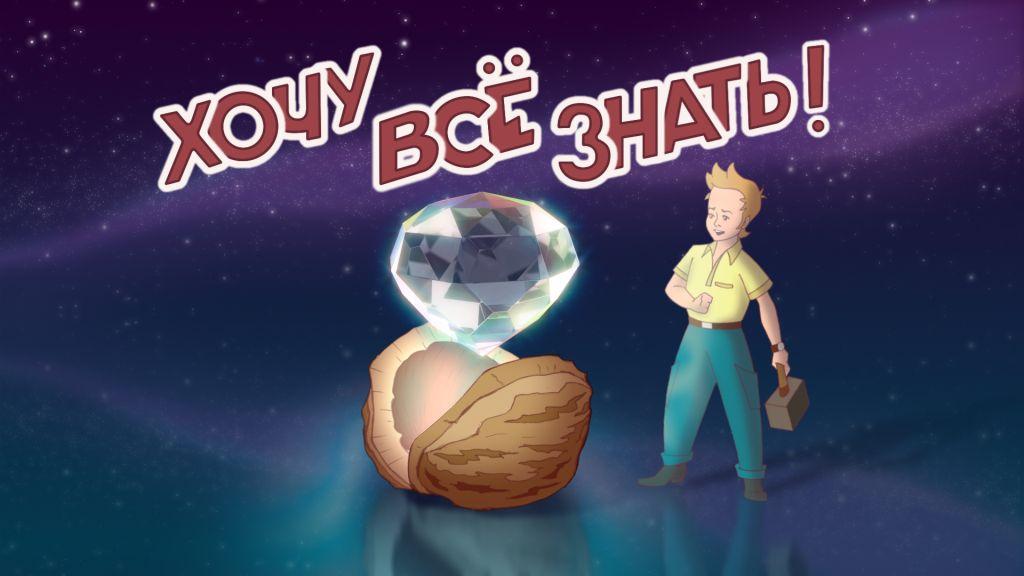 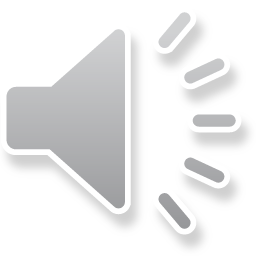 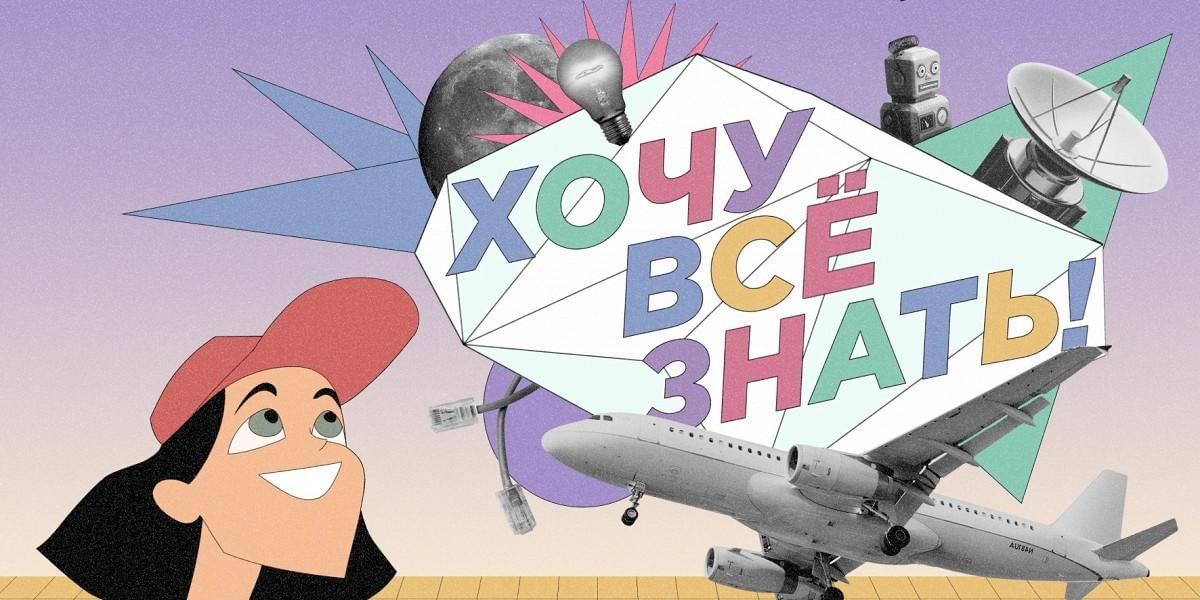 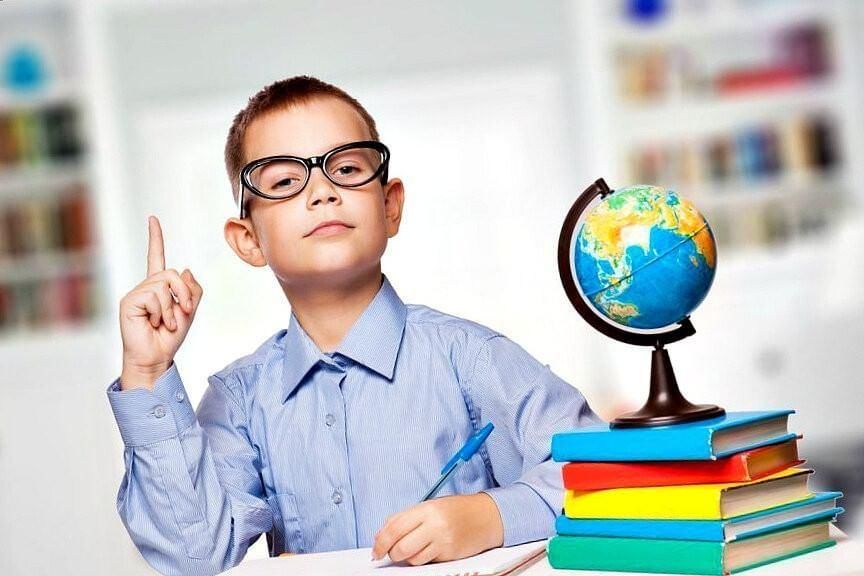 Орешек знаний твёрд,
Но мы не привыкли отступать,
Нам расколоть его поможет
Наш мастер-класс 
«Хочу всё знать!»
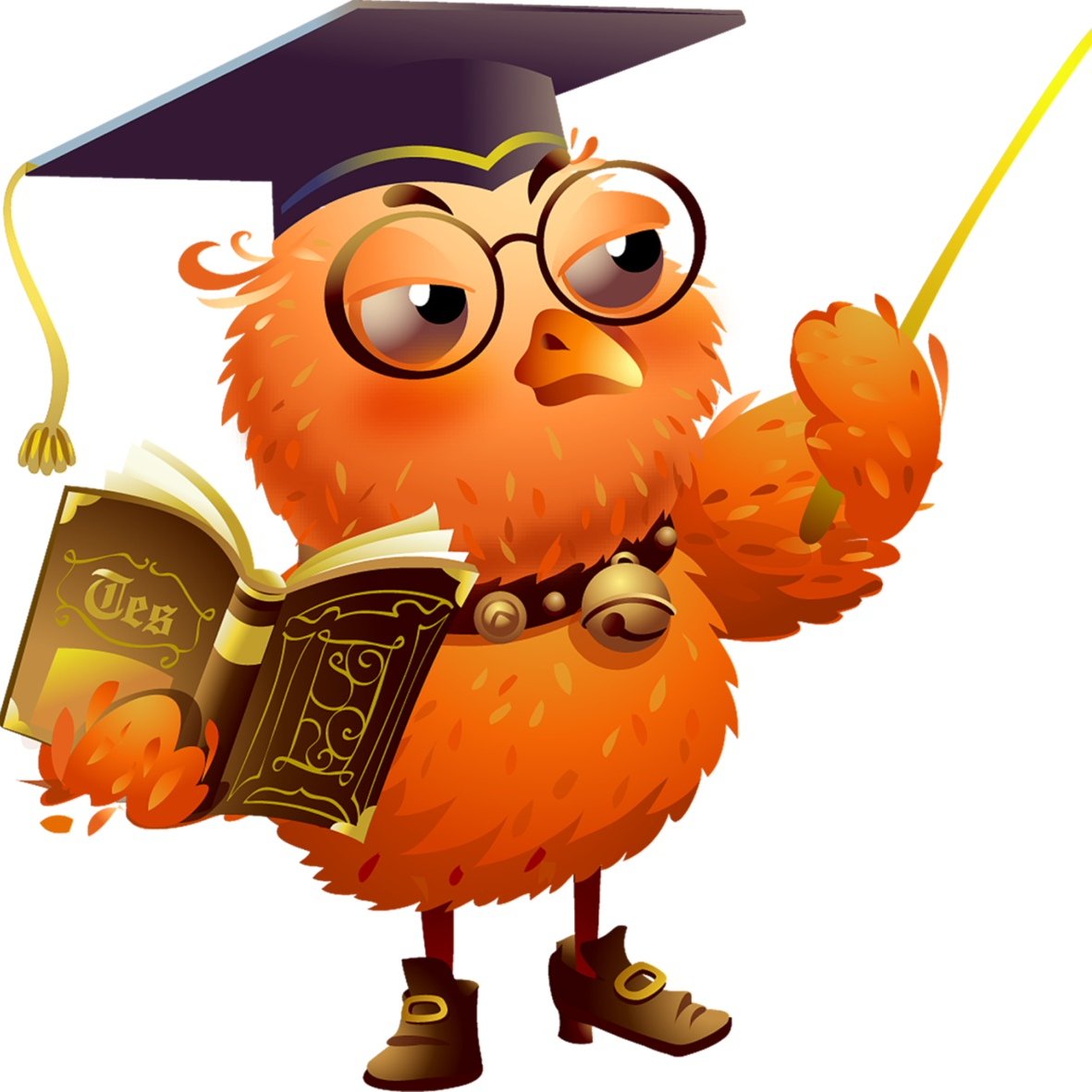 Урок русского языка
Приём «Реклама»
    Описание: прорекламируйте Алфавит. Придумайте слоган. На подготовку 5 мин.
Приём «Добавь следующее»
Пример. 1.Орфограмма. 2. … 3. …
Приём «Лови ошибку»
Лета стаяло халодное и даждливое. Солнышко свитило очинь ретко. В лису было холадна и сыра. В аврагах шумели ручйи. Резвыи пушыстыи белочьки изчезли в сваих гнёздах. Скучьным и непреятным был лес.
Взаимопроверка
Лето стояло холодное и дождливое. Солнышко светило очень редко. В лесу было холодно и сыро. В оврагах шумели ручьи. Резвые пушистые белочки исчезли в своих гнёздах. Скучным и неприятным был лес.
Урок литературы
Приём «Ассоциация»
    «Отцы»
    «Дети»
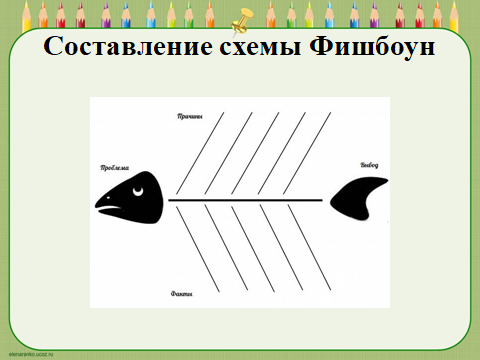 Приём «Синквейн»
1 строка – одно ключевое слово, определяющее содержание синквейна; 
2 строка – два прилагательных, характеризующих ключевое слово; 
3 строка – три глагола, показывающие действия понятия; 
4 строка – короткое предложение, в котором отражено авторское отношение к понятию; 
5 строка – резюме: одно слово, обычно существительное, через которое автор выражает свои чувства и ассоциации, связанные с понятием.
Формула успеха
ОВЛАДЕНИЕ = 
УСВОЕНИЕ + 
ПРИМЕНЕНИЕ НА ПРАКТИКЕ
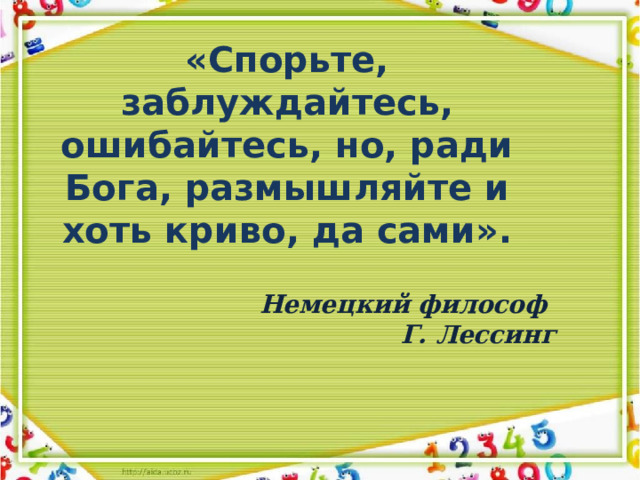 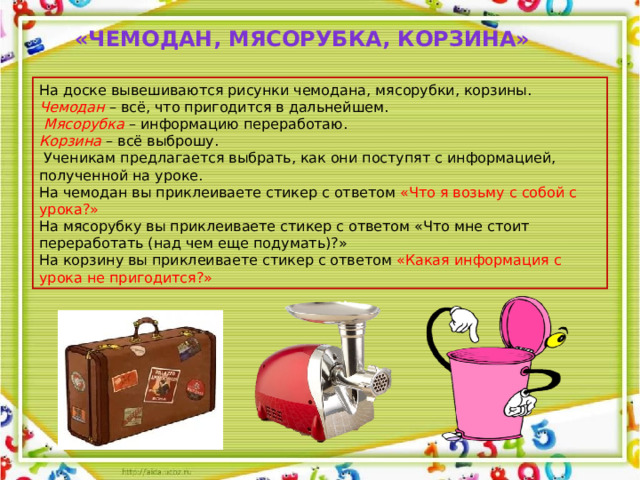 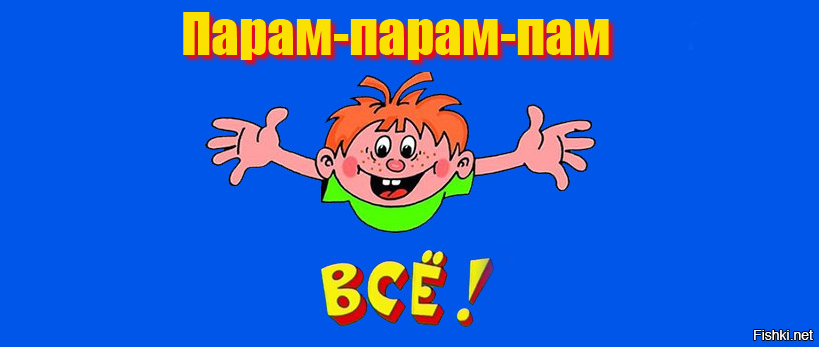 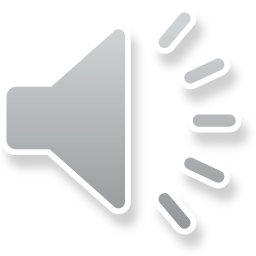